Wildfires, Vegetation Management and Powerlines
Presented to Senator Hill and Committee
November 2015
David L. Geier
VP – Electric Transmission & System Engineering
San Diego Gas & Electric
DGeier@semprautilities.com
1
© 2012 San Diego Gas & Electric Company. All copyright and trademark rights reserved.
Comprehensive Program to Reduce Fire Risk
Extensive engineering changes (more stringent design criteria, use of fire-resistant materials, use of state-of-the-art equipment)
Weather monitoring and forecasting
Aggressive vegetation management program
Expanded QA/QC inspection and repair program
Escalating operational changes coincident with   conditions
Far reaching community outreach and involvement
Pole Replacements – FiRM, Cleveland National Forest, Wood to Steel
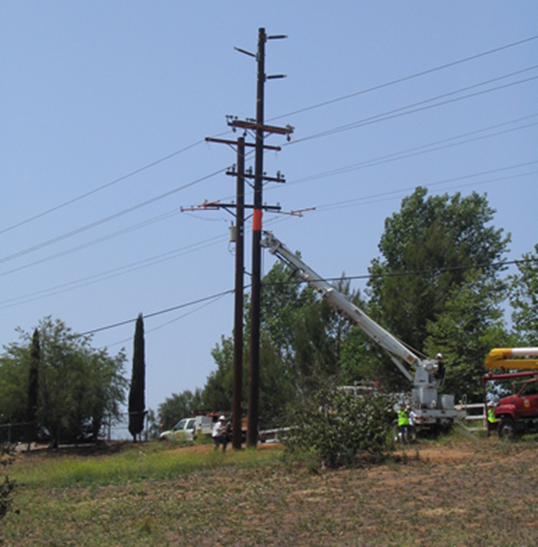 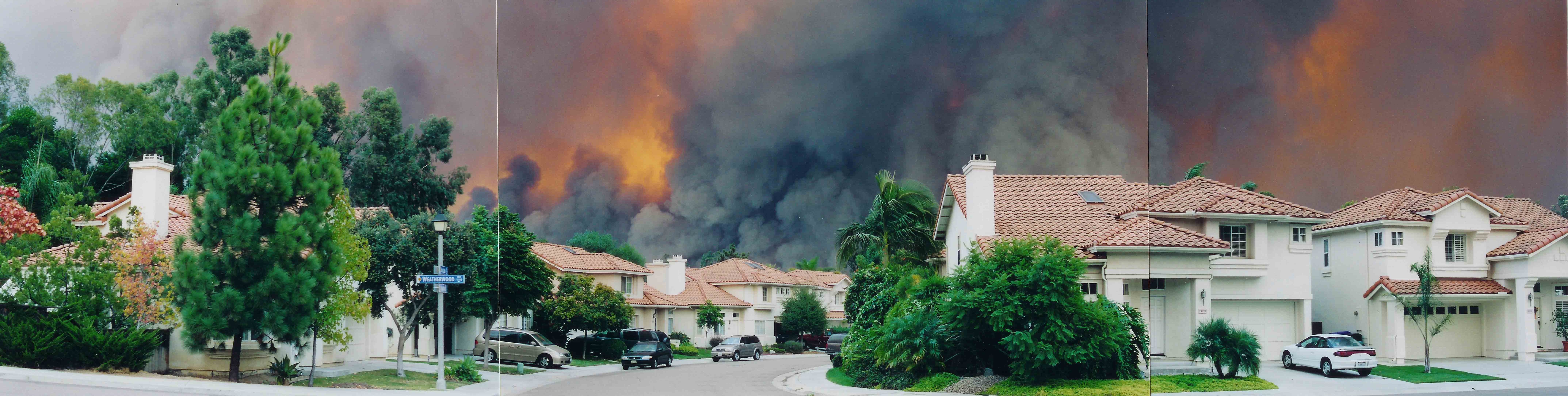 2
Reducing Wildfire Risks
Meteorologists and Fire Coordination
Wood to Steel Conversion
Vegitation Management
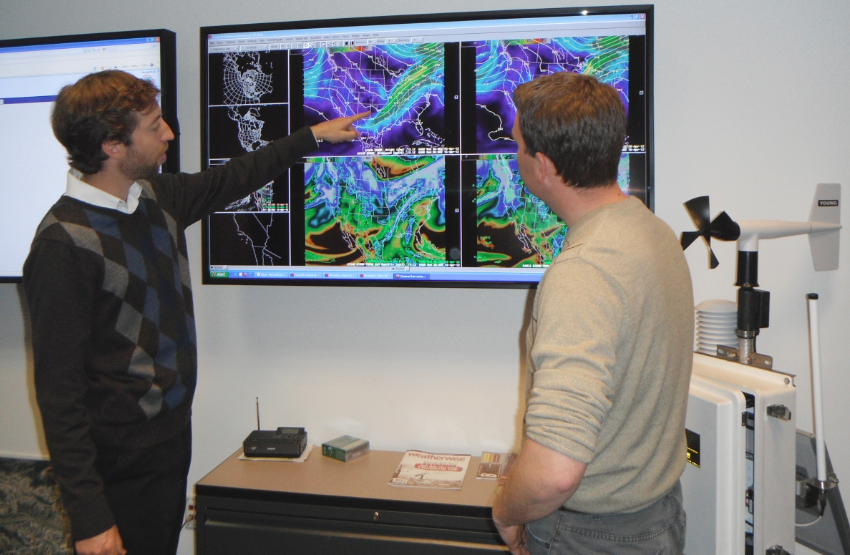 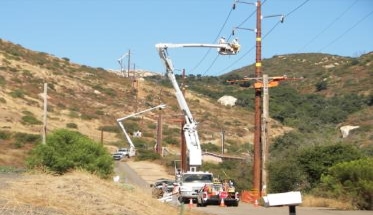 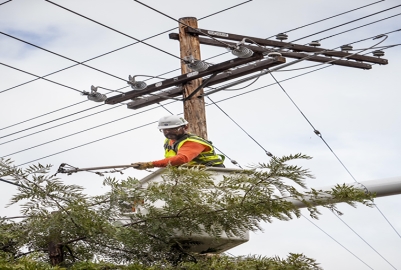 Contracted Fire Fighters
Mobile Fire Trailers
Air Support Contract
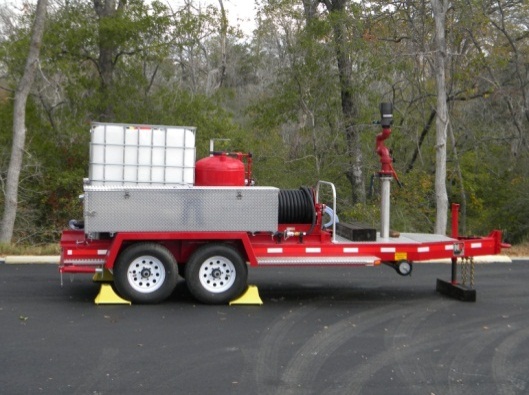 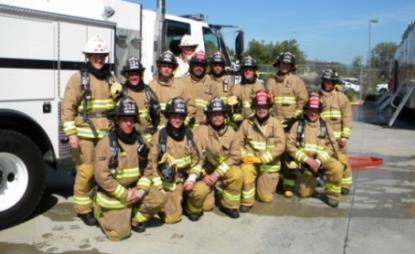 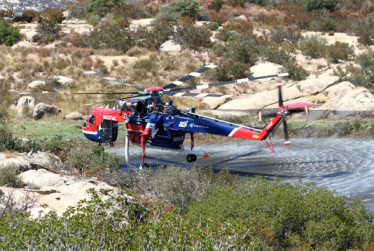 Updated Operational Procedures
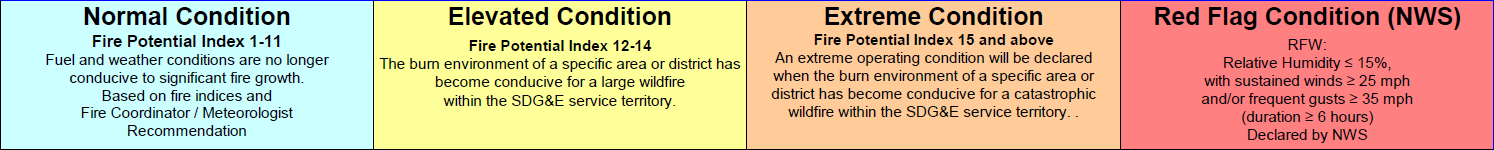 3
Situational Awareness Enhancements through Community Collaborations and Big Data
State-of-the-Art Forecasting System: Provides superior understanding of weather and vegetation moisture supporting proactive emergency operations
SDG&E Weather Station Network: largest utility weather network in the world delivering unsurpassed real-time decision support
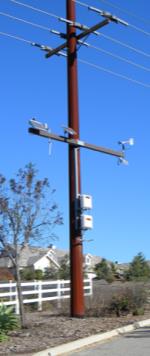 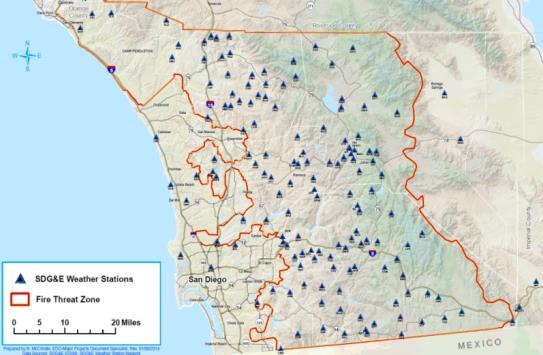 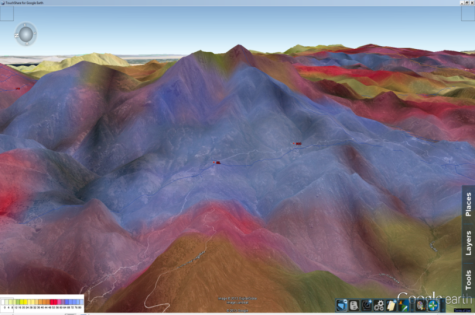 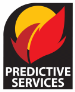 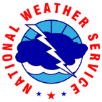 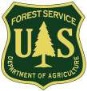 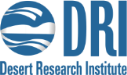 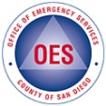 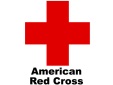 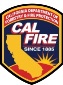 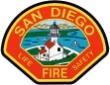 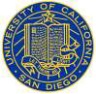 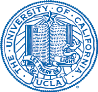 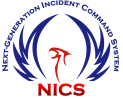 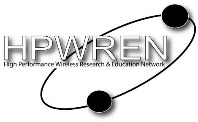 Mountain top camera network allows for real time monitoring of hazardous conditions providing updated intelligence
Collaboration with key stakeholders in the local fire community increasing data sharing
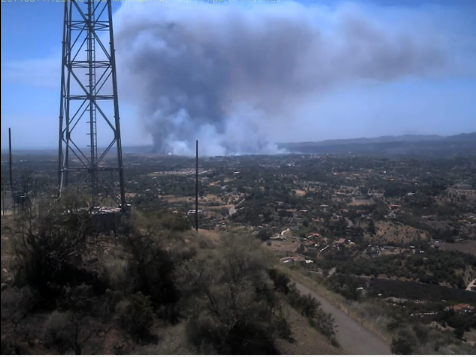 4
Developing Operational Tools - Fire Potential Index (FPI)
FPI
The Fire Potential Index is a planning and decision support tool designed to reduce the risk of a wildfire while improving efficiency and reliability
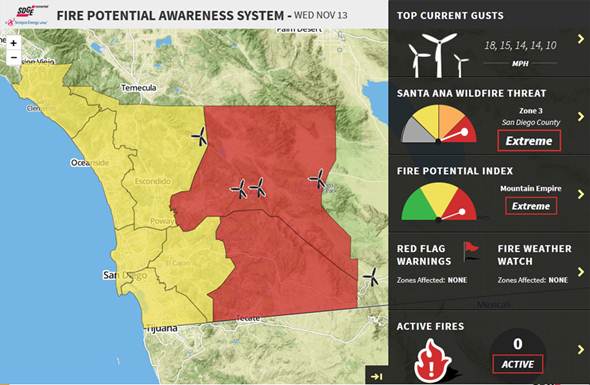 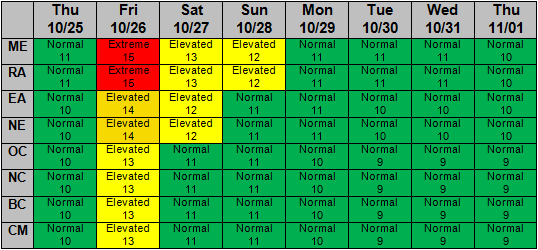 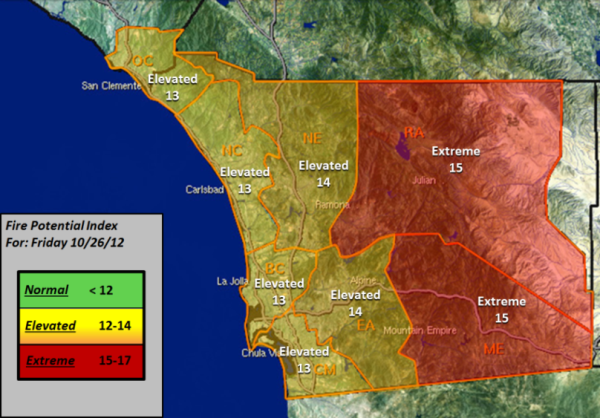 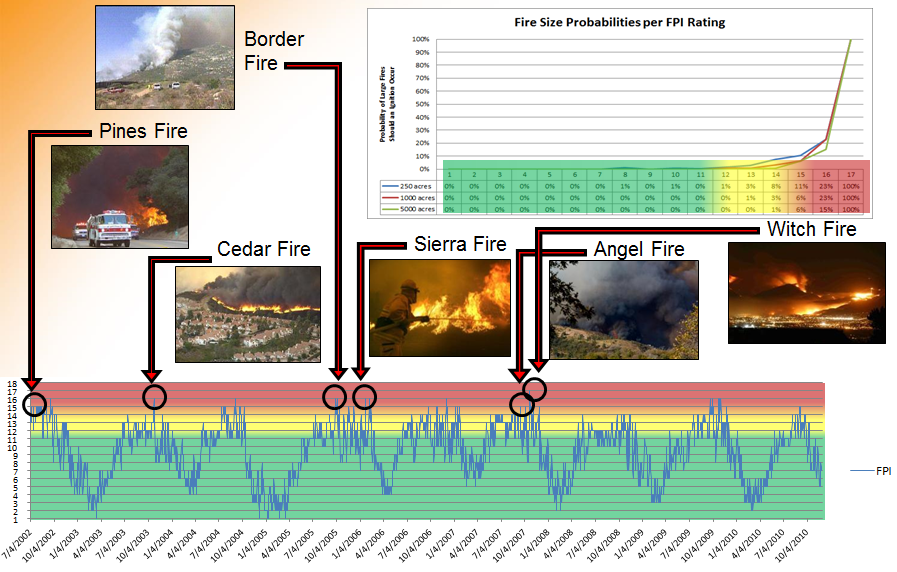 5
Developing Operational Tools - Santa Ana Wildfire Threat Index (SAWTI)
SAWTI
Our Mission: Develop a tool to mitigate risks associated with extreme fire potential during Santa Ana Winds.
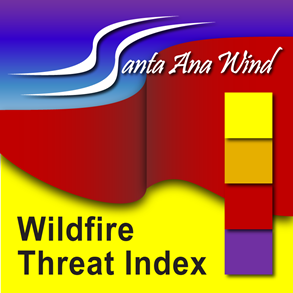 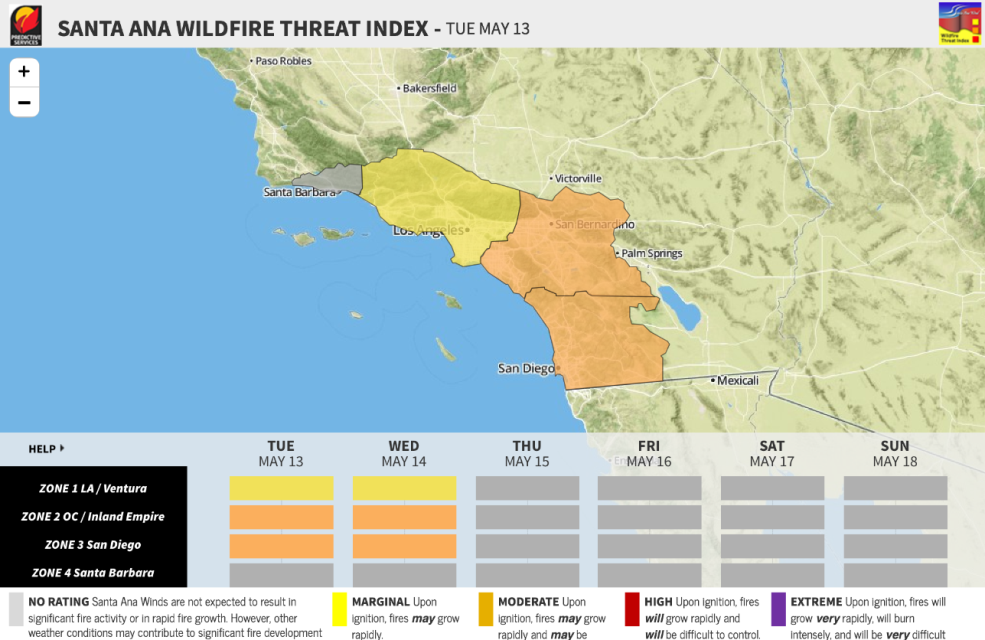 Our Vision: To provide a 
decision support tool to fire 
agencies and the general 
public to increase public 
safety and overall 
preparedness.
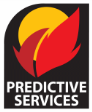 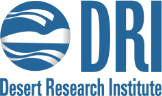 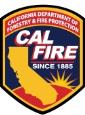 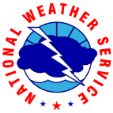 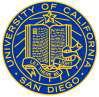 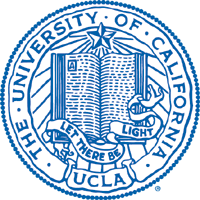 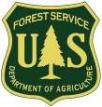 6
Vegetation Management Program
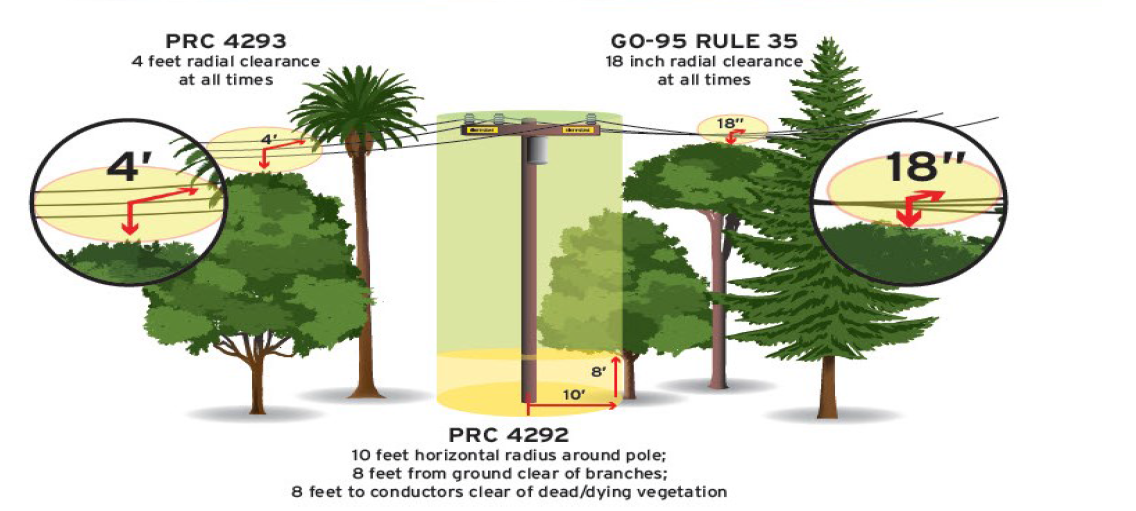 SDG&E Vegetation Management maintains a comprehensive database of over 464,000 trees that could impact our system. 
Includes tree location, species, growth rates and pruning history.
This program has resulted in drastic decreases in tree-related outages on the system.
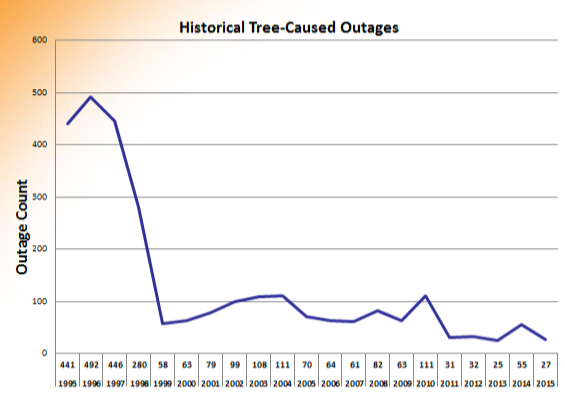 1995:
411 outages

2015:
27 outages
7
Vegetation Management Components – Records Management
SDG&E Vegetation Management utilizes a computerized work management system to record all vegetation management.

Vegetation Management maintains an inventory of approximately 464,000 trees, which are inspected annually by a contractor force of Certified Arborists.  

Any tree identified as a hazard (dead, dying, diseased, leaning, structurally unsound, etc.) is entered into the system during the pre-inspection activity.  

After the work is issued to the trim contractor, hazard trees are abated by removing the portion of the crown that could impact the lines or the tree is removed completely.  

Each inspection and trim work activity is maintained in the database as a historic record that includes when the work was performed. 

Upon completion of the pre-inspection and tree trim/removal activities, an audit is performed by a separate contractor on a representative sample of the work.
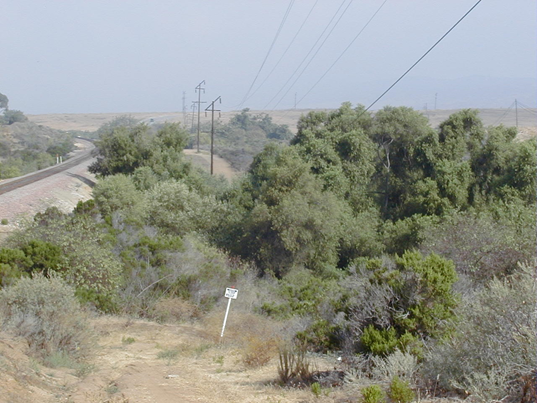 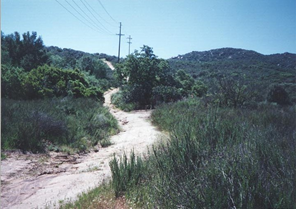 8
Vegetation Management Components – Customer Refusals
SDG&E Vegetation Management has a specific process to track and record customer refusals. 

The process involves multiple communications with the customer, including contact by the tree crew, crew supervisor, and SDG&E Foresters. 

If not initially resolved, SDG&E will send the customer a certified letter outlining the applicable safety and compliance issues, and notifying the customer that SDG&E will need to perform the required work.  

If the issue cannot be resolved, SDG&E may contact law enforcement to assist with a forced trim.

Vegetation management work is generally completed without substantial delay.
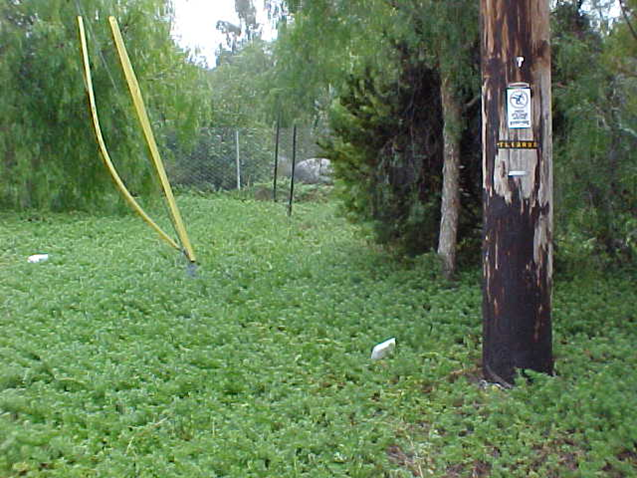 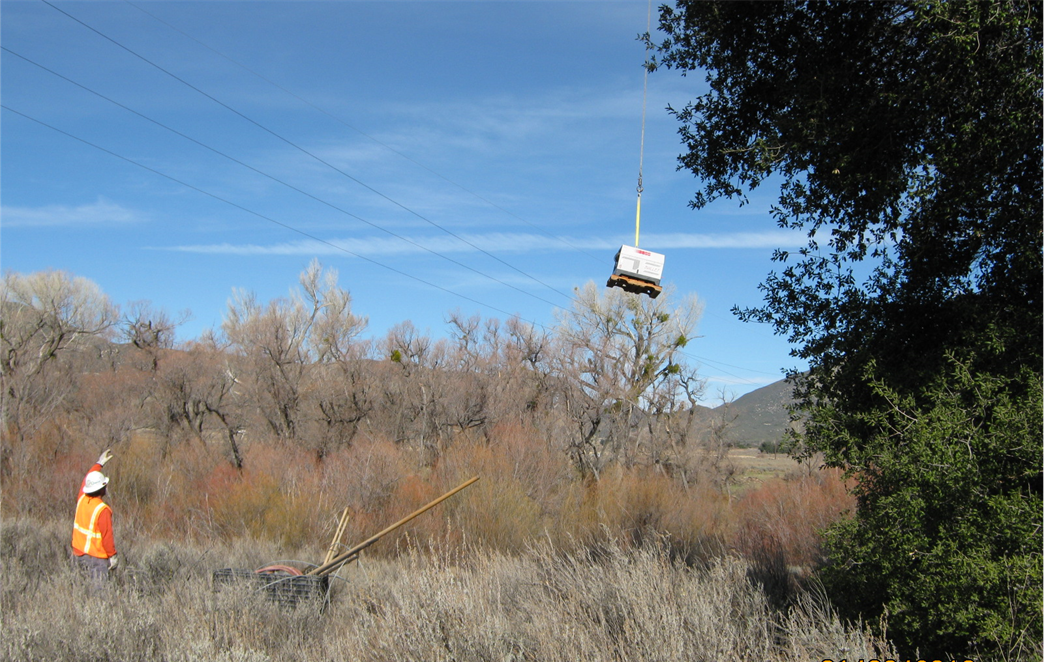 9
Fire Risk Management (FiRM)
SDG&E is not waiting to improve its electric system to minimize fire risks.  Using state of the art modelling, mapping and prioritizing techniques, SDG&E has initiated the Fire Risk Management Project, or FiRM.  The FiRM project addresses fire risk by hardening overhead distribution circuits in the Fire Threat Zone (FTZ). The work includes:
 
Reconductoring 
Pole replacements
Undergrounding overhead facilities
Equipment installation or removal 
New or upgrading technology 
 
The work is prioritized based on fire risk, values at risk, and public safety. The FiRM Analysis Team is a technical advisory team that also continuously looks at failures in the system and makes project recommendations and new technology recommendations. 
 
7,200 poles located in the High Risk Fire Area (HRFA) were replaced in 2014 and 2015.
Phase 2 of FiRM will address the 30,000 poles between 2015 and 2018.  
Phase 3 of FiRM will address the remaining approximately 40,000 poles after 2018.

Cleveland National Forest project would replace 150 miles of wood poles with steel poles as well as undergrounding portions of existing lines and removals from service and reconductoring of certain line segments.
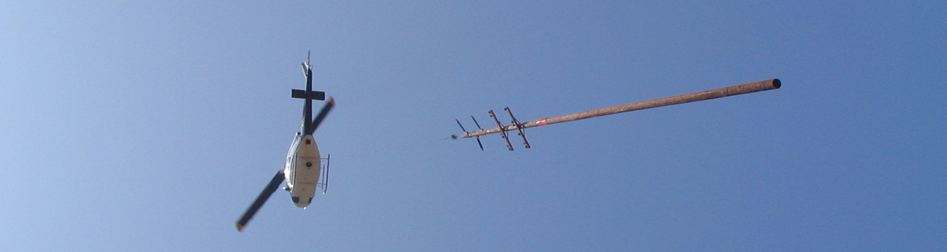 10
Proactive Operational and Developmental Measures
Turn-off automatic reclosing
Mobilizing crews to pre-determined locations 
De-energize for safety when necessary 
Staging of washing rigs and fire crews to pre-determined locations
Prior to and throughout the event, SDG&E provides situational awareness and forecasts to CAISO
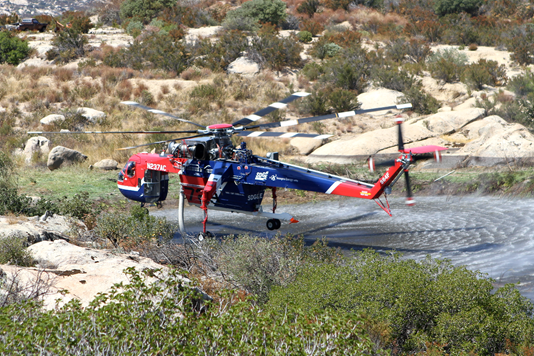 Coordinate with neighboring utilities for potential support
Take operational actions as needed to  optimize power flows in coordination with the CAISO
For major events, the CAISO will declare a system emergency where they may suspend code of conduct and allow out of market sales to stabilize system
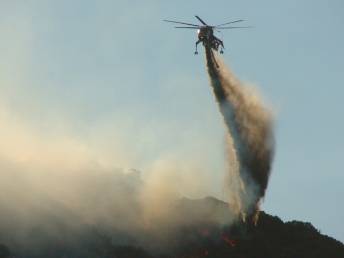 11
Wildfires, Vegetation Management and Powerlines
Thank You
Questions?
David L. Geier
VP – Electric Transmission & System Engineering
San Diego Gas & Electric
DGeier@semprautilities.com
12